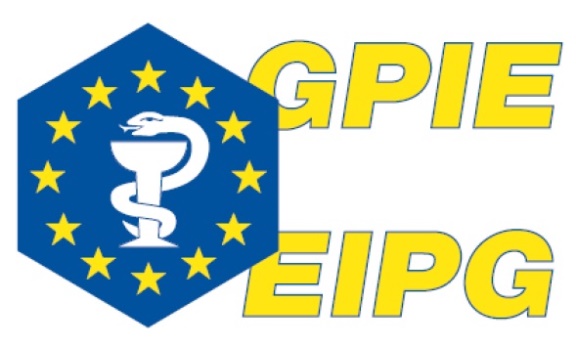 General Assembly 2025Madrid, 10 and 11 May 2025
The Netherlands Report

Dutch Industrial Pharmacists Association (NIA)
Patrick Jongeleen
Association Insight & Main Activities 2024
Membership remains stable: 440 members as of 31 Dec 2024.
Strong engagement with students and young professionals via JongNIA, including participation in university career days and dedicated events (e.g., BIG re-registration session, network drinks).
Five events organized, covering topics such as:
AI in medical literature review (EvidenceHunt)
GMP & GDP inspection highlights (in collaboration with Dutch Health Inspectorate)
“Academic Pharma” lecture by Prof. Teun van Gelder
Sustainability in pharma (K.N.P.S.V.-NIA Day)
Professional presence at national pharmacy conferences and student association events.
Increased collaboration with external organizations, including KNMP and PAO Farmacie.
Active contribution to EIPG via:
Input to EMA via GMDP IWG spreadsheet
Participation in EIPG position paper on Environmental Sustainability
My Association Activity’s Plans
Strengthen ties with KNMP, NVFG, and NVZA — including possible joint events.
Explore and formalize a professional profile for industrial pharmacists in the Netherlands.
Further integration of industrial pharmacy perspectives into pharmacy education and training.
Expand online and social media visibility.
Internal discussions underway to explore feasibility of an annual NIA Congress as a flagship member event.
What we appreciate as being a member of EIPG
Strong representation of industrial pharmacists at EU level
Access to European-wide surveys and position papers
Opportunities to contribute to regulatory dialogue and policy shaping
Networking and knowledge-sharing at the annual General Assembly
What we would need more from EIPG
Timely calls for input (to allow national coordination and feedback)
Ready-to-share materials (e.g., for LinkedIn / newsletters)
Clear calendar of upcoming activities / webinars
Visibility of national contributions across member countries